Derivation of RCP/RSP specifications
Where RCP 240 and RSP 180 criteria come from?
Presented to:	ICAO Asia-Pacific RCP/RSP Workshop (Bangkok, Thailand)
By:	Tom Krafttom.kraft@faa.gov
Date:	13-14 May 2013
RNP
Introduction
C
N
ATM
RCP
RSP
S
The application of 30 NM and 50 NM longitudinal separation minima are predicated on C, N and S performance
PBCS provides global RCP/RSP specifications for C and S performance supporting this ATM function (GOLD / Doc 9869) 
RCP 240 and RSP 180 time criteria were derived from the separation standards for applying these separation minima (contained in Doc 4444)
This was the “most stringent” scenario
Continuity, availability and integrity criteria were derived from an operational safety assessment (RTCA DO-264/EUROCAE ED-78A)
RCP 240 – RSP 180 time requirements
Collision risk modeling (CRM) assumes times for normal means of C and S
Doc 4444 – 30 and 50 NM longitudinal separation
5.4.2.6.4.3.2	The communication system provided to enable the application of the separation minima in 5.4.2.6.4.3 shall allow a controller, within 4 minutes, to intervene and resolve a potential conflict by contacting an aircraft using the normal means of communication. …
5.4.2.6.4.3.3	When an ADS-C periodic or waypoint change event report is not received within 3 minutes of the time it should have been sent, the report is considered overdue and the controller shall take action to obtain the report as quickly as possible, normally by ADS-C or CPDLC. …
Side note – RCP 400 – RSP 400
CRM assumes times for alternative means of C and S based on traditional systems (e.g. HF voice via radio operator); these time criteria can be applied to non-traditional systems (e.g. SATVOICE)
Doc 4444 – 30 and 50 NM longitudinal separation
5.4.2.6.4.3.2 … An alternative means shall be available to allow the controller to intervene and resolve the conflict within a total time of 10½ minutes, should the normal means of communication fail.
5.4.2.6.4.3.3 … If a report is not received within 6 minutes of the time the original report should have been sent, and there is a possibility of loss of separation with other aircraft, the controller shall take action to resolve any potential conflict(s) as soon as possible. The communication means provided shall be such that the conflict is resolved within a further 7½ minutes.
Informal survey of participating ANSPs on when a response is late and when a position report is overdue
Relationship of RCP/RSP to tau (τ)
CRM uses a communication and controller intervention buffer – referred to as tau (τ) (per Doc 9689, Appendix 5)
RTCA DO-306/EUROCAE ED-122 provides results of analysis to allocate RCP/RSP time criteria from tau (τ) to communication and surveillance components
Tau (τ) for 30 / 50 NM longitudinal separation = 4 minutes (240 seconds); 3 minutes (180 seconds) is derived from Tau (τ)
RNP
CNS/ATM context
C
N
ATM
RCP
RSP
S
Reduced separation minima
RNP
Navigation
Surveillance
Surveillance
Communication
Communication
Surveillance data
ATM context
Operational communication transaction
ATM context
Surveillance data
RSP
RSP
RCP
Conflict detectection
communications andcontroller intervention buffer (τ)
Aircraft is safely displaced
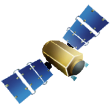 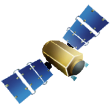 RCP communication transaction time
Interoperability & functional definition
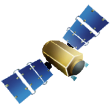 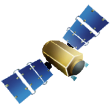 RSP surveillance data transit time
Interval
Interoperability & functional definition
X
Event
RCP continuity
There is no requirement to provide an indication to the controller if a communication transaction exceeds the nominal (TT) time value
If a communication transaction is not completed within the operational (ET) time value, the system is required to provide an indication to the controller for appropriate action
The frequency at which this indication occurs affects controller workload
Operational safety assessment classified the effect of “a delayed response to an ATC instruction” as “minor”
“Minor” equates to a likelihood of occurrence of no greater than 10-3, or a 99.9% success rate
RSP continuity
There is no requirement to provide an indication to the controller if a surveillance data (position) report exceeds the nominal (DT) time value
If a surveillance data report is overdue (i.e., not delivered within the operational (OD) time value), the system is required to either automatically take action and/or provide an indication to the controller for appropriate action
The frequency at which this indication occurs affects the latency and accuracy of the surveillance data, which affects conformance monitoring and controller workload
Operational safety assessment classified the effect of an “overdue surveillance data report” as “minor” 
“Minor” equates to a likelihood of occurrence of no greater than 10-3, or a 99.9% success rate
RCP – RSP availability (1 of 3)
RCP – RSP availability requirement for aircraft
Determines number of redundant components; one component can meet 0.999 availability
Operators can choose different radios (e.g. Iridium SBD, Inmarsat Classic Aero/SBB, HFDL), but the number of radios required is typically specified by operating rules and airspace requirements for voice communications
RCP – RSP availability requirement for communication services
Assumes that failed data link components within the ANSP would not significantly contribute to loss of the data link service
RCP – RSP availability (2 of 3)
If communication or surveillance service is lost, some form of action will be necessary
Frequency at which service is lost could affect the application of separation minima being applied when service is lost
It may be necessary to apply a different form of separation 
Operational safety assessment classified the effect of “loss of service” as “minor”
“Minor” equates to a likelihood of occurrence of no greater than 10-3, or 99.9% of the time services would be available
RCP – RSP availability (3 of 3)
The “availability of service” requirement is calculated based on 24/7 operation, given a 12 month period of operation
24/7 = 168 hours per week x 52 weeks per year = 8736 hours or 524,160 minutes
99.9% (for safety) available service allows 0.001 “down time” or 524 minutes/year of a 24/7 operation 
99.99% (for efficiency) available service allows 0.01 “down time” or 52.4 minutes/year of a 24/7 operation.  
Down time due to planned maintenance is not included
RCP – RSP integrity (1 of 2)
The operational RCP – RSP integrity requirements are specified in terms of likelihood of malfunction 
Likelihood of failure per flight hour, instead of quality of service
RCP – RSP allocations are specified in terms of safety requirements for the components of the operational system
Integrity is not allocated like time parameters, since integrity is achieved through system design, architecture and supporting analysis (e.g. cyclic redundancy checks and flight plan correlation with logon, information
System integrity issues discovered post-implementation should be reported to the appropriate Regional/State monitoring agency and/or authorities for appropriate action
RCP – RSP integrity (2 of 2)
There usually is no operational visibility of communication or surveillance services that do not meet integrity requirements
RCP – RSP integrity ensures that the effects of malfunction of communication or surveillance services are adequately mitigated in design and implementation
The mitigation strategy take the form of safety and performance requirements allocated to system components, which are qualified prior to operation
Operational safety assessment classified the effects of undetected message corruption, mis-delivery and other misleading anomalous system behavior as “major” 
“Major” equates to a likelihood of occurrence of no greater than 10-5 probability of malfunction per flight hour
For RSP integrity, in addition to addressing undetected corruption of data in delivery, the requirements include criteria for accuracy of navigation position data and time at the position provided in the surveillance data (e.g., RNP 4 at +/- 1 second UTC)
Conclusion
Doc 4444, 5.4.2.6.4.3.2 and 5.4.2.6.4.3.3, provide C and S time criteria for applying 30 NM and 50 NM longitudinal separation minima (CRM)
Continuity, availability and integrity criteria are derived from an operational safety assessment (per DO-264/ED-78A)
Based on RCP and RSP specifications, PBCS enables ANSPs to ensure C and S system performance meets these time criteria to safety apply these separation minima
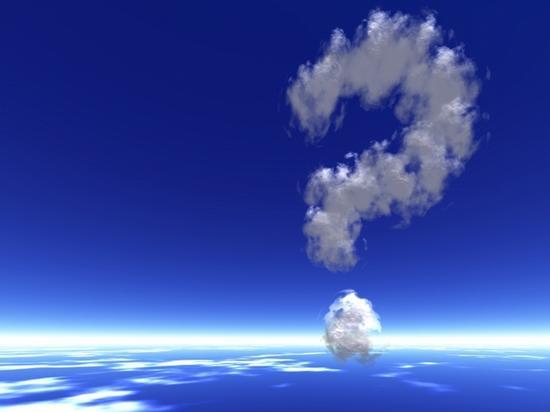